Modelo de Presentación Institucional para Mesas Técnicas
de Presupuesto Abierto
Junio 2019
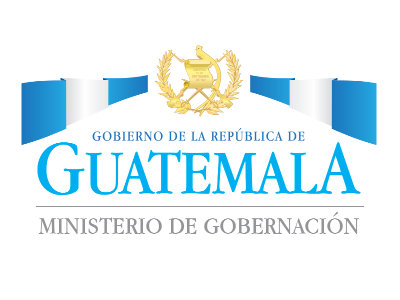 Simple Project Manager
I. Catálogo de Bienes y Servicios prestados
Resultado #1 de la Política General de Gobierno. PARA EL 2019, SE HA DISMINUIDO LA TASA DE HOMICIDIOS EN 6 PUNTOS (DE 29.5 EN 2015 A 23.5 EN 2019
Seguridad policial en áreas de mayor incidencia de homicidios

Operativos policiales especializados para el control de homicidios

Operativos policiales de control para prevenir el tráfico ilícito de armas y municiones en puertos, aeropuertos y puestos fronterizos

Patrullajes policiales motorizados en áreas focalizadas para la reducción de homicidios

Seguimiento de casos de homicidios atendidos en apoyo al Ministerio Público 

Personas de la sociedad civil capacitadas en temas de  prevención de cultura permisiva, uso de drogas, armas de fuego y resolución de conflictos 
Servicios de prevención de la violencia y el delito
INDIRECTOS
23.5
Descripción de las intervenciones
Descripción de las intervenciones
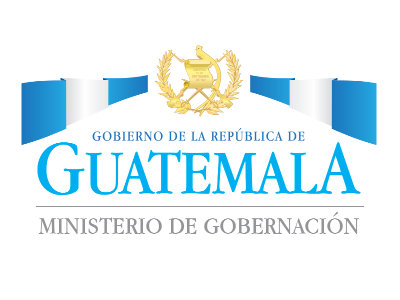 Simple Project Manager
I. Catálogo de Bienes y Servicios prestados
Servicios de investigación criminal

Investigación criminal en áreas de mayor incidencia criminal, que incluye Expertajes para el control de vehículos robados, Operativos conjuntos de impacto y Casos de investigación criminal, atendidos en apoyo al Ministerio Público 

Seguridad policial en áreas de mayor incidencia criminal, incluye Patrullajes policiales a pie, en vehículos, motocicletas, bicicletas, 

Seguridad preventiva y del delito en áreas de mayor incidencia criminal, que incluye Personas de la sociedad civil que reciben talleres de inducción y sensibilización en  prevención del delito, Comisiones comunitarias capacitadas en prevención del delito, Comunidad educativa con talleres de capacitación y sensibilización en prevención del delito y Personas en riesgo de cometer hechos delictivos beneficiados con programas de inducción conductual.
Resultado #2 de la Política General de Gobierno. PARA EL 2019, SE HA DISMINUIDO LA TASA DE DELITOS COMETIDOS CONTRA EL PATRIMONIO DE LAS PERSONAS EN 9 PUNTOS (DE 97 EN 2015 A 88 EN 2019)
88
INDIRECTOS
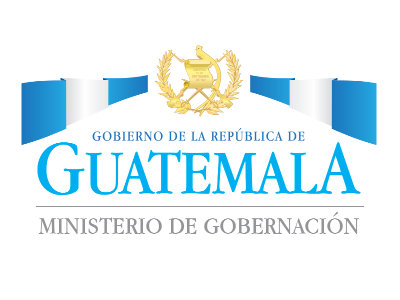 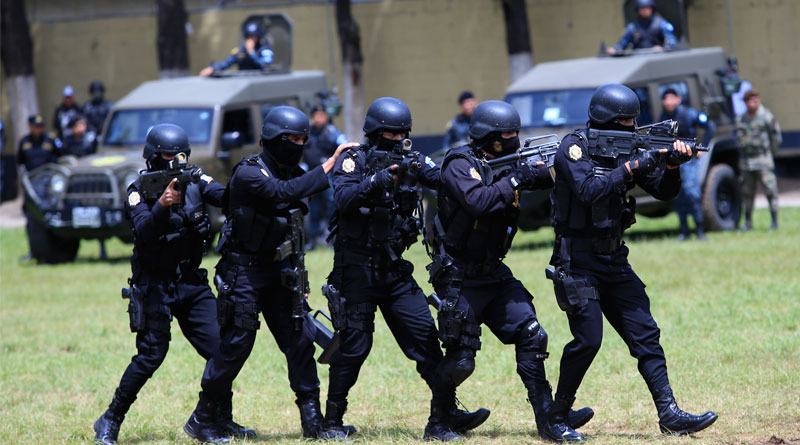 Simple Project Manager
INCAUTACIÓN DE COCAINA
INDIRECTOS
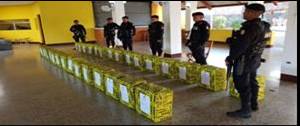 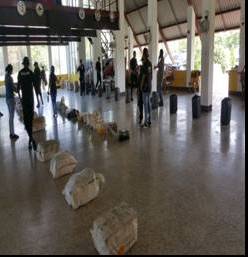 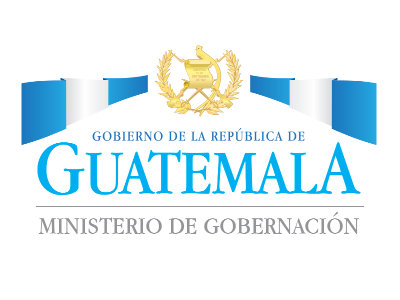 INFRAESTRUCTURA
Subestación de PNC San Rafael Pie de la Cuesta, San Marcos
Estación de PNC, Sololá, Sololá
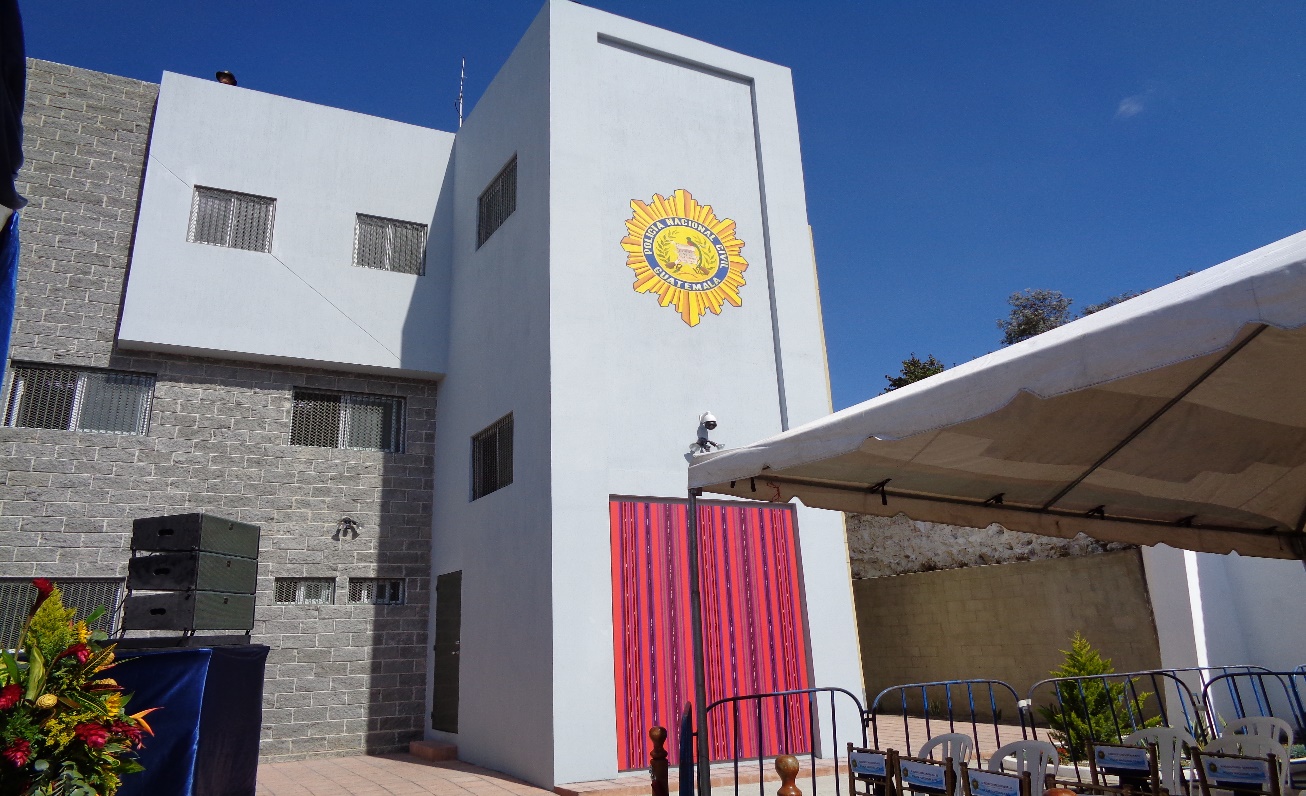 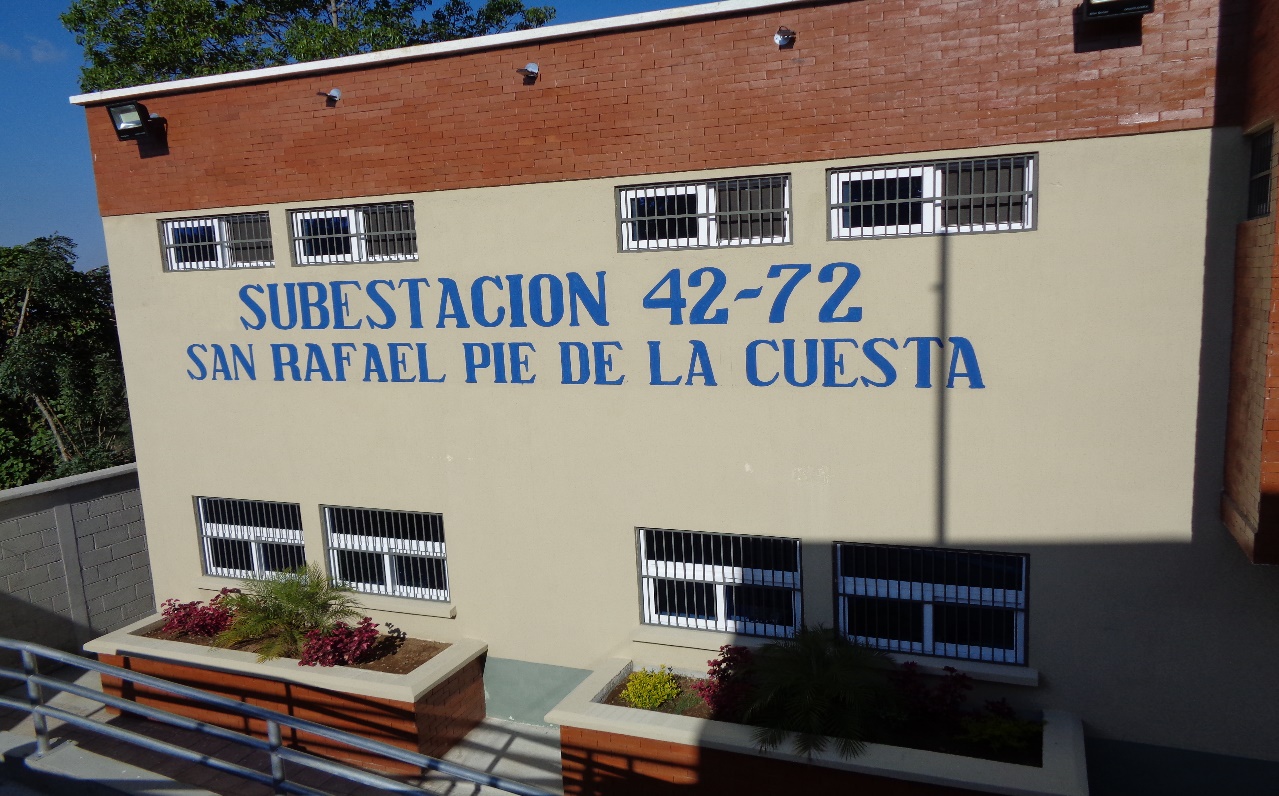 INDIRECTOS
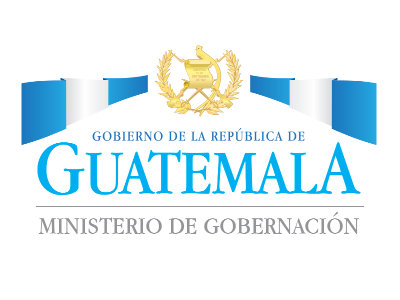 INFRAESTRUCTURA
Subestación de PNC, Usumatlan, Zacapa
Subestación de PNC, Gualán, Zacapa
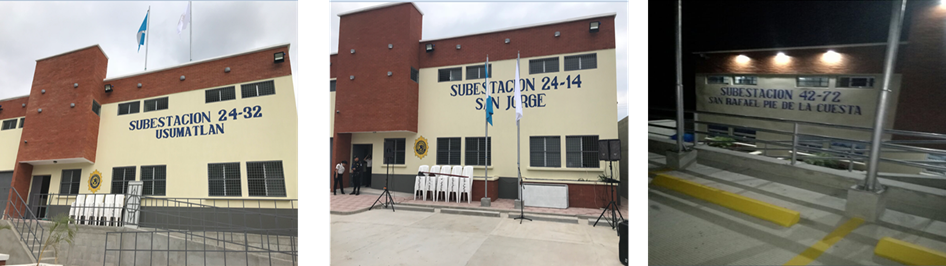 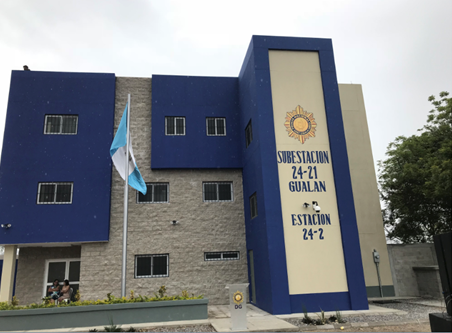 INDIRECTOS
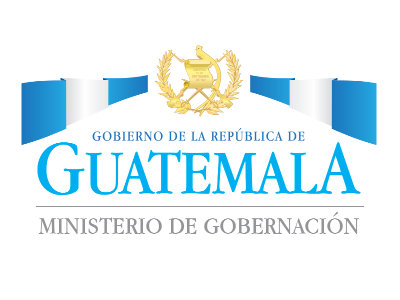 INFRAESTRUCTURA
Subestación de PNC, San Jorge, Zacapa
Subestación de PNC, Teculután, Zacapa
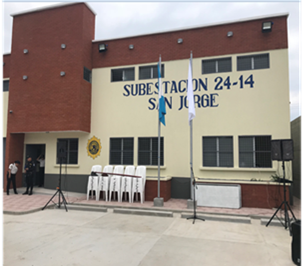 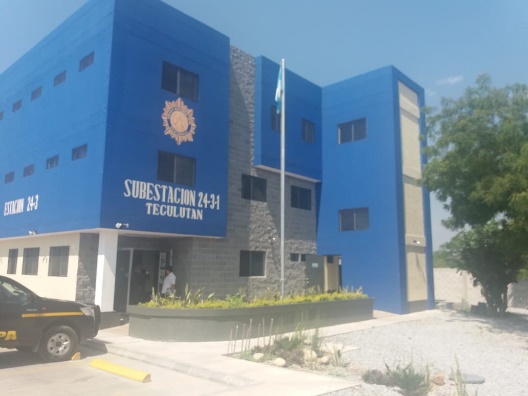 INDIRECTOS
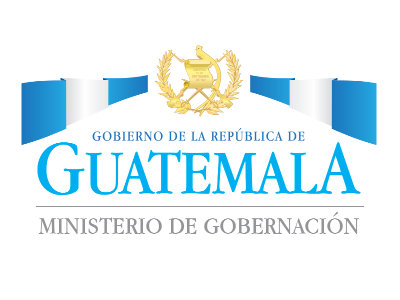 INFRAESTRUCTURA
Comisaría de Policía Nacional Civil, Coatepeque, Quetzaltenango
Subestación de PNC, Sta. María Nebaj, Quiché
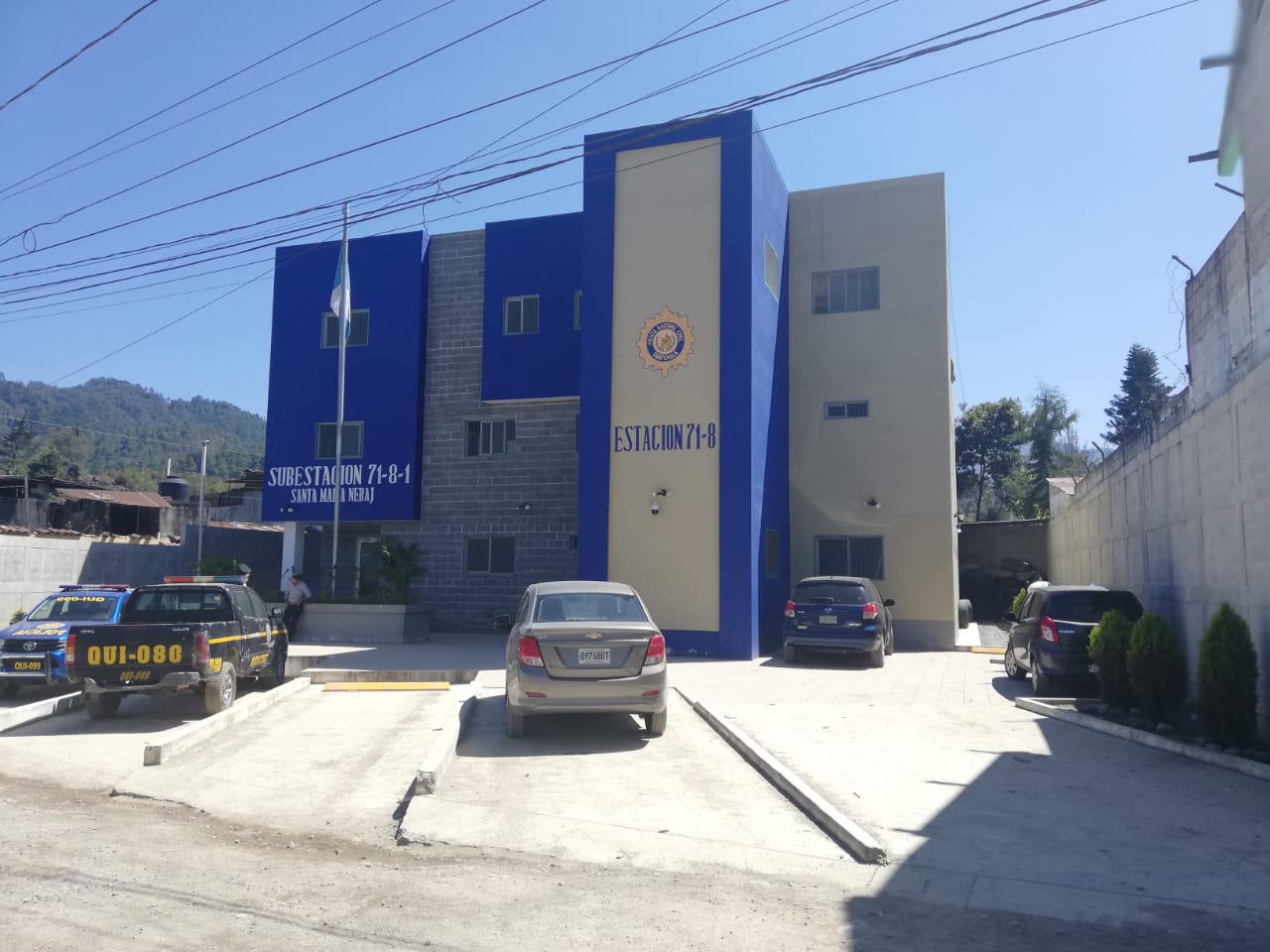 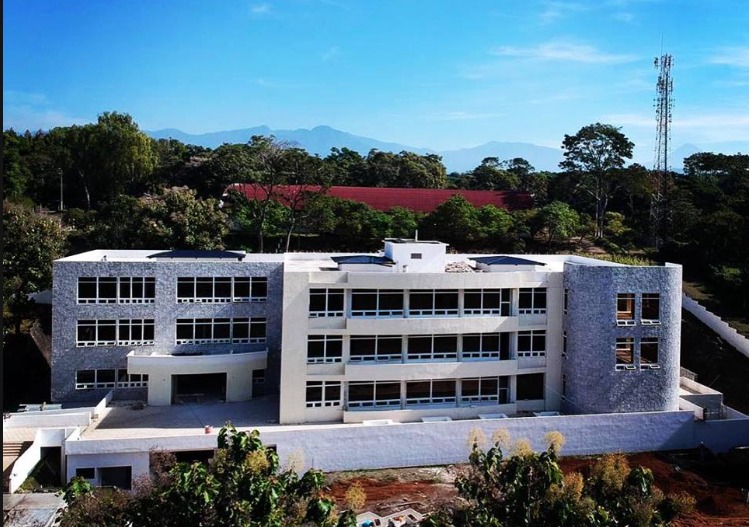 INDIRECTOS
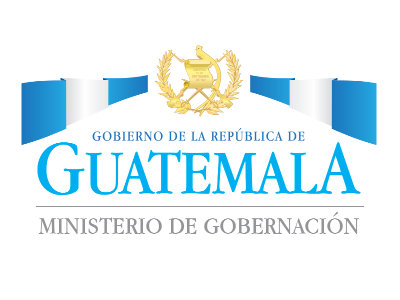 INFRAESTRUCTURA
Comisaría de Policía Nacional Civil, San Marcos, San Marcos
Subestación de PNC, San Pedro Sacatepéquez, San Marcos
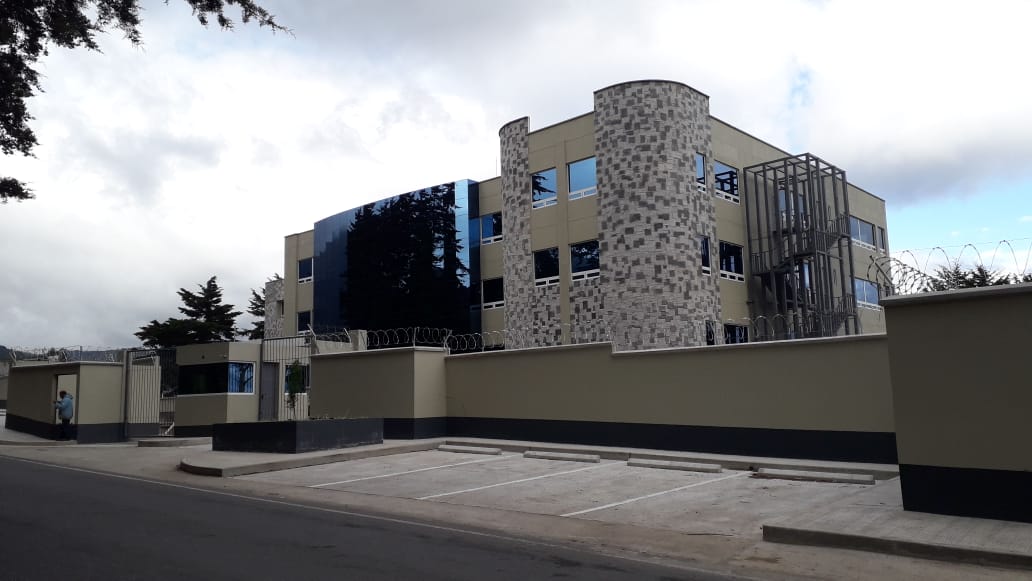 INDIRECTOS
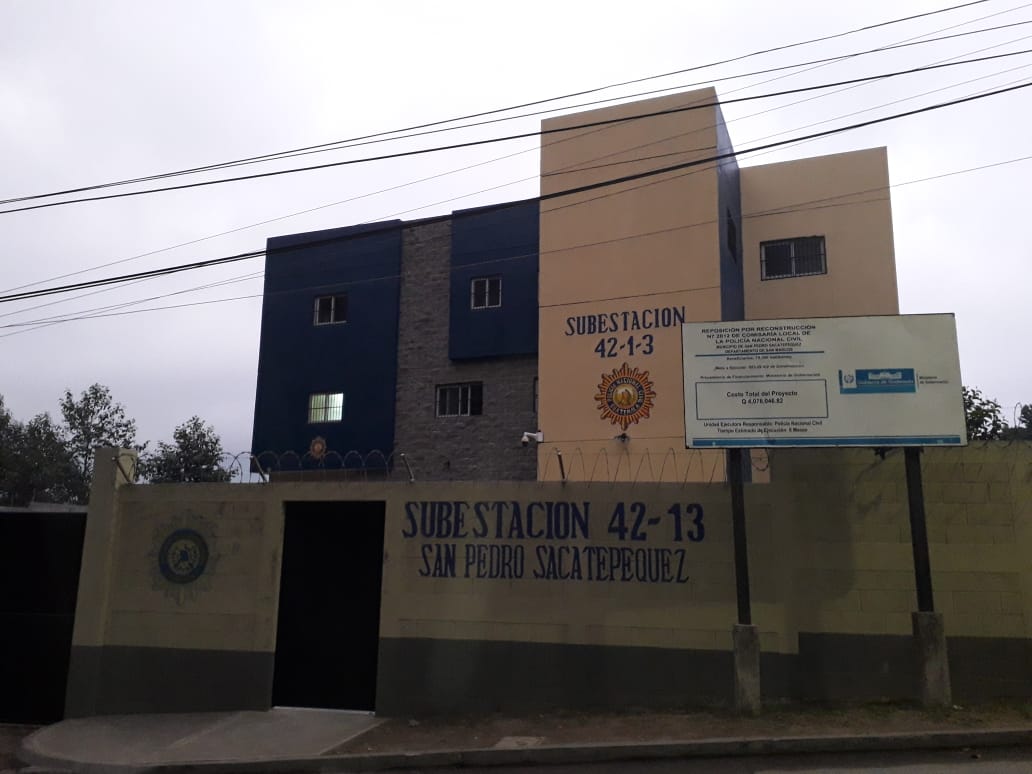 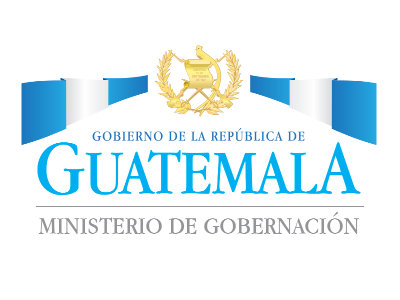 INFRAESTRUCTURA
Comisaría de Policía Nacional Civil, Quetzaltenango, Quetzaltenango
Comisaría de Policía Nacional Civil, Retalhuleu, Retalhuleu
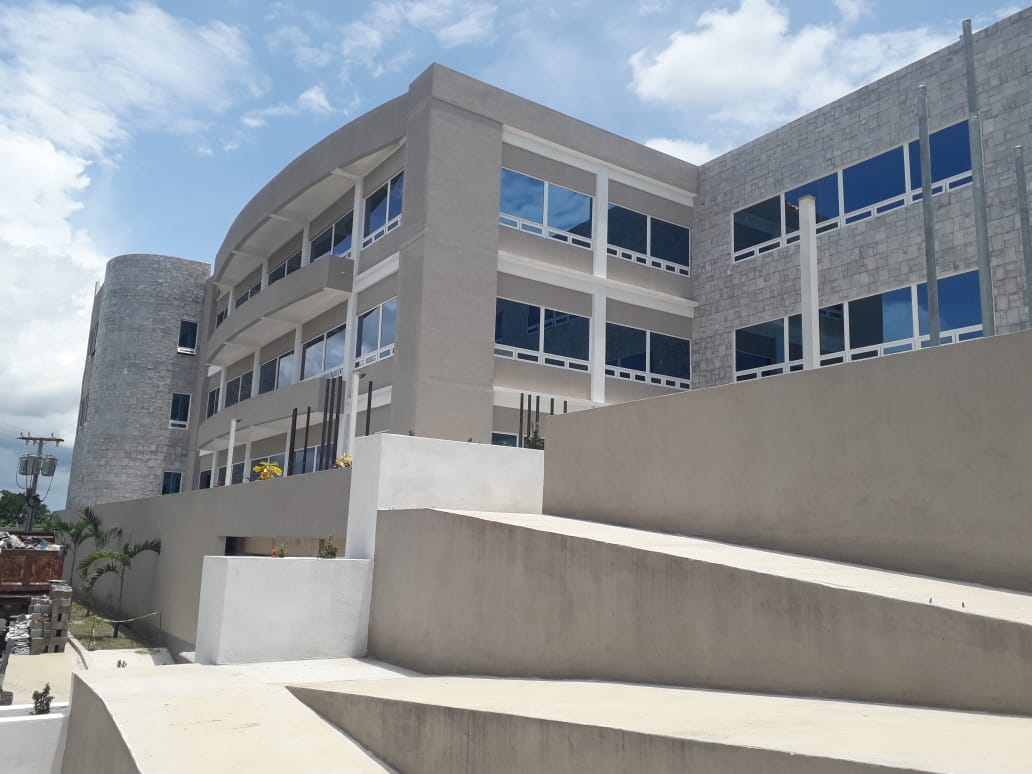 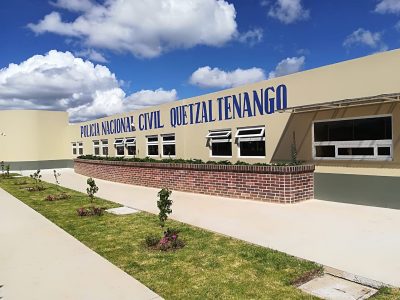 INDIRECTOS
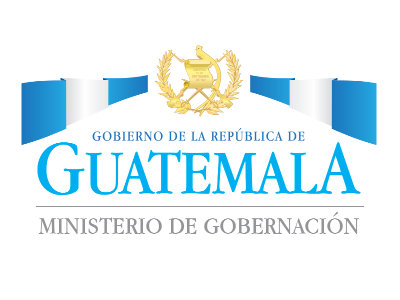 II. Cantidad de Bienes y Servicios entregados
Descripciones
Los servicios que presta el Ministerio de Gobernación, en promedio se muestra un crecimiento interanual
DIRECTOS
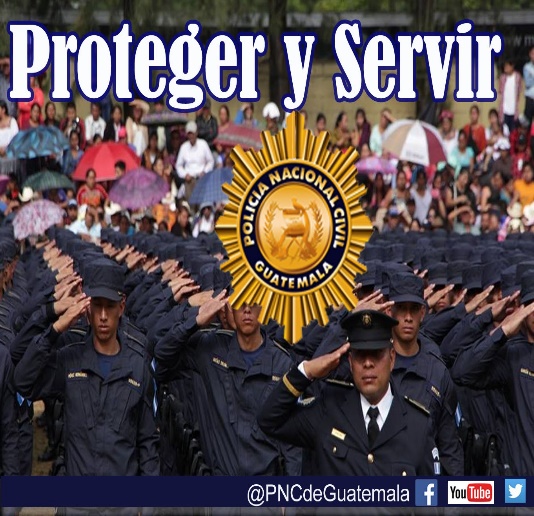 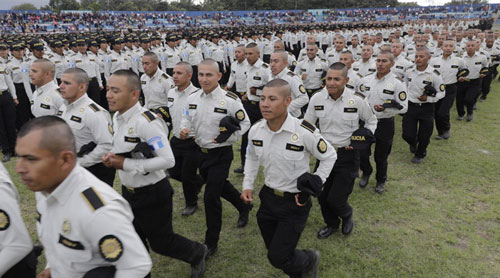 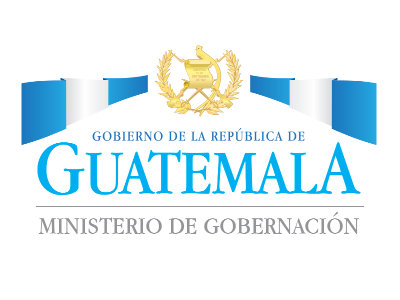 Descripciones
II. Cantidad de Bienes y Servicios entregados
Los servicios que presta el Ministerio de Gobernación, en promedio se muestra un crecimiento interanual
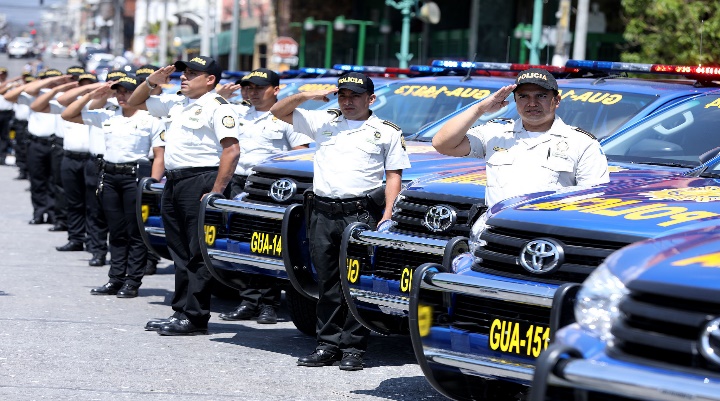 DIRECTOS
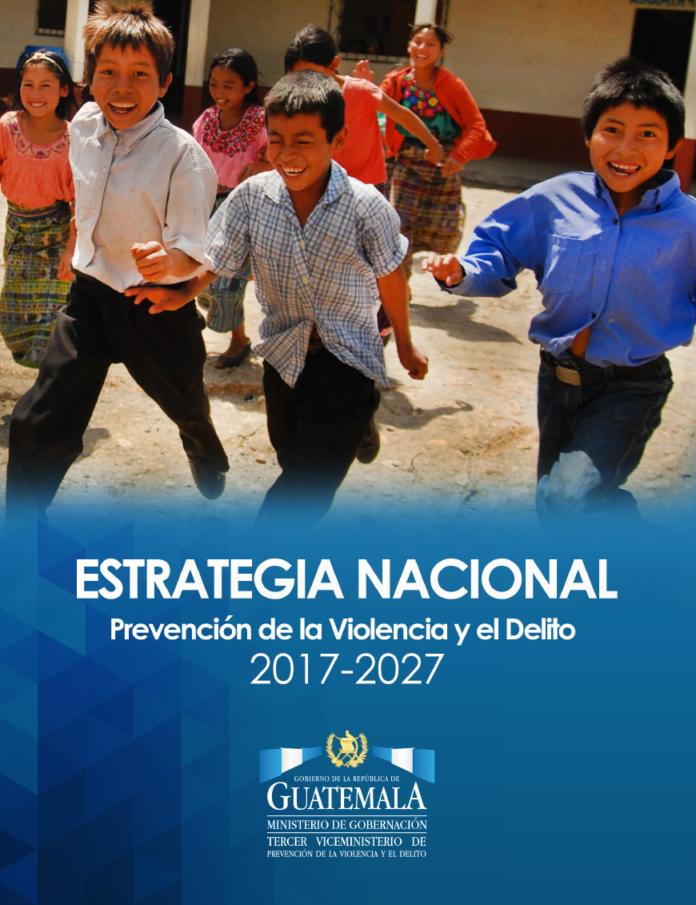 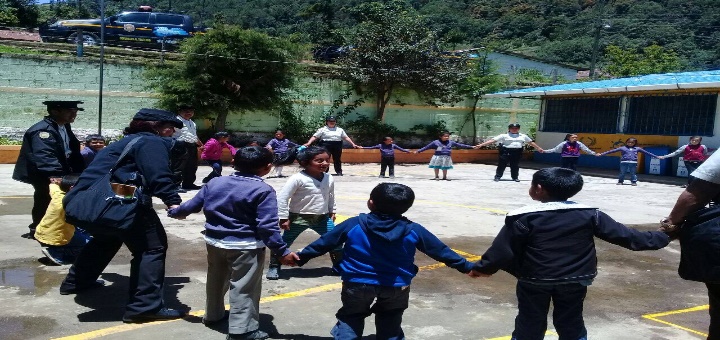 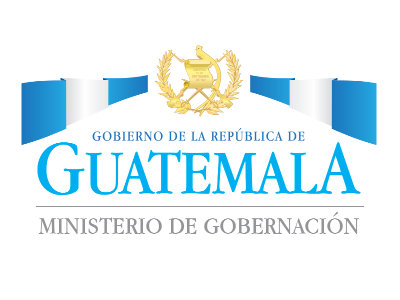 III. Población beneficiada
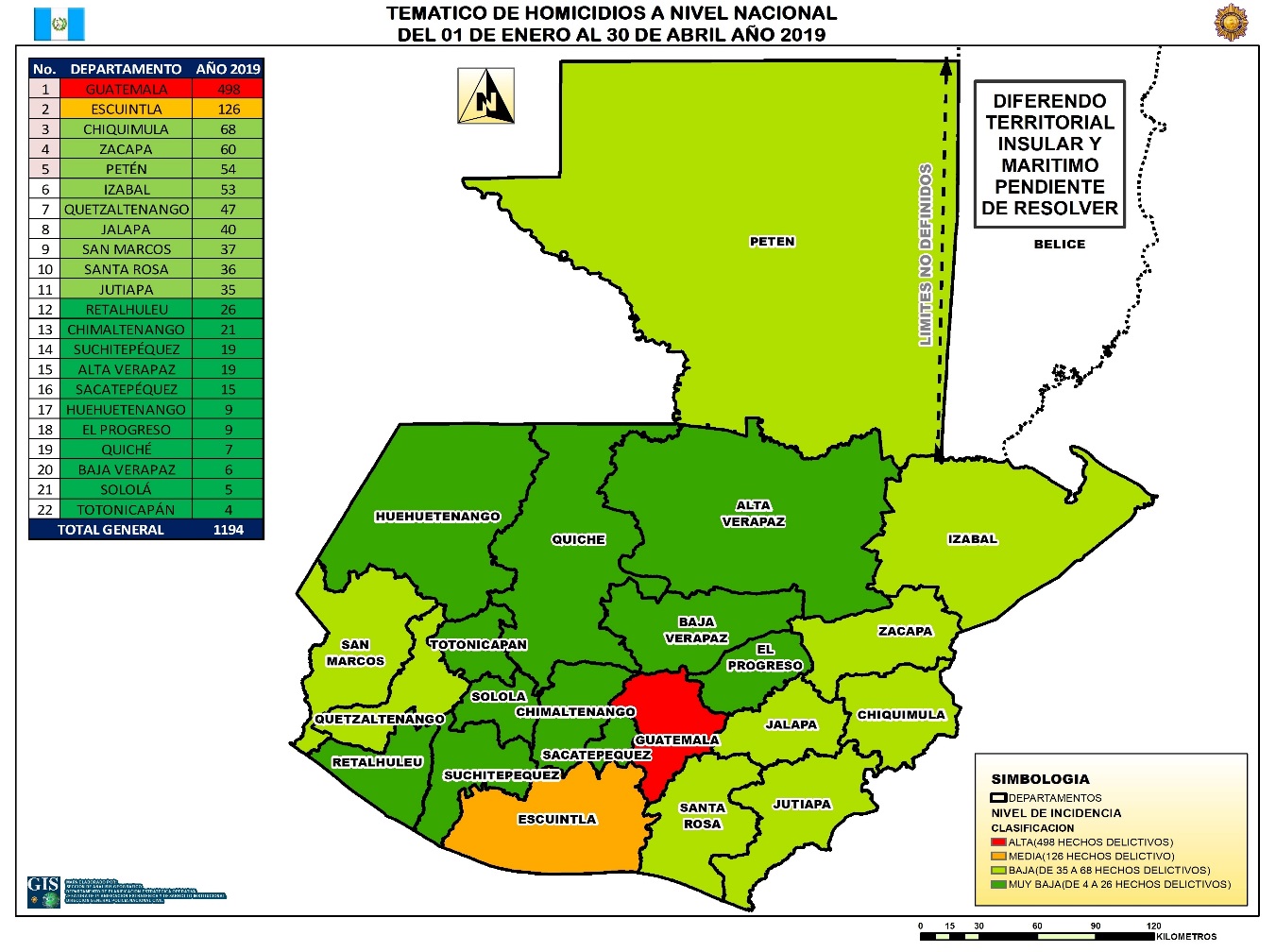 Los servicios de Seguridad se prestan a todas las personas que habitan y transitan en todo el territorio nacional.
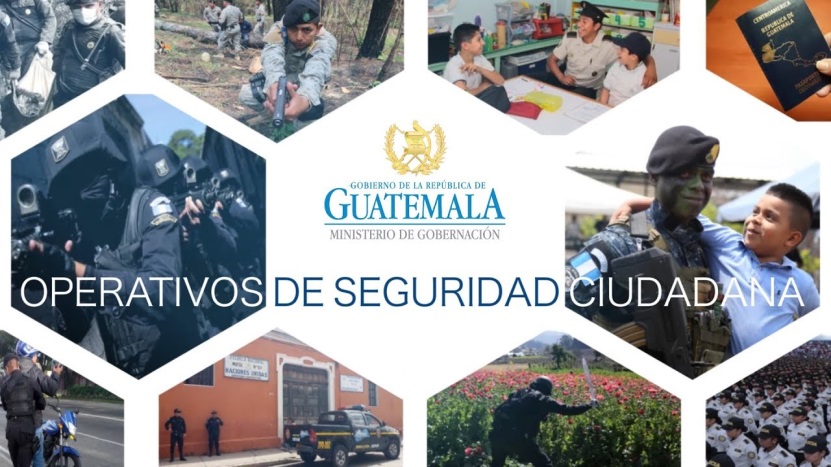 Descripción
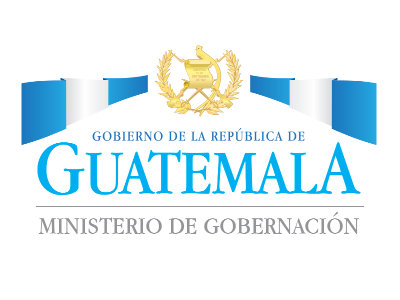 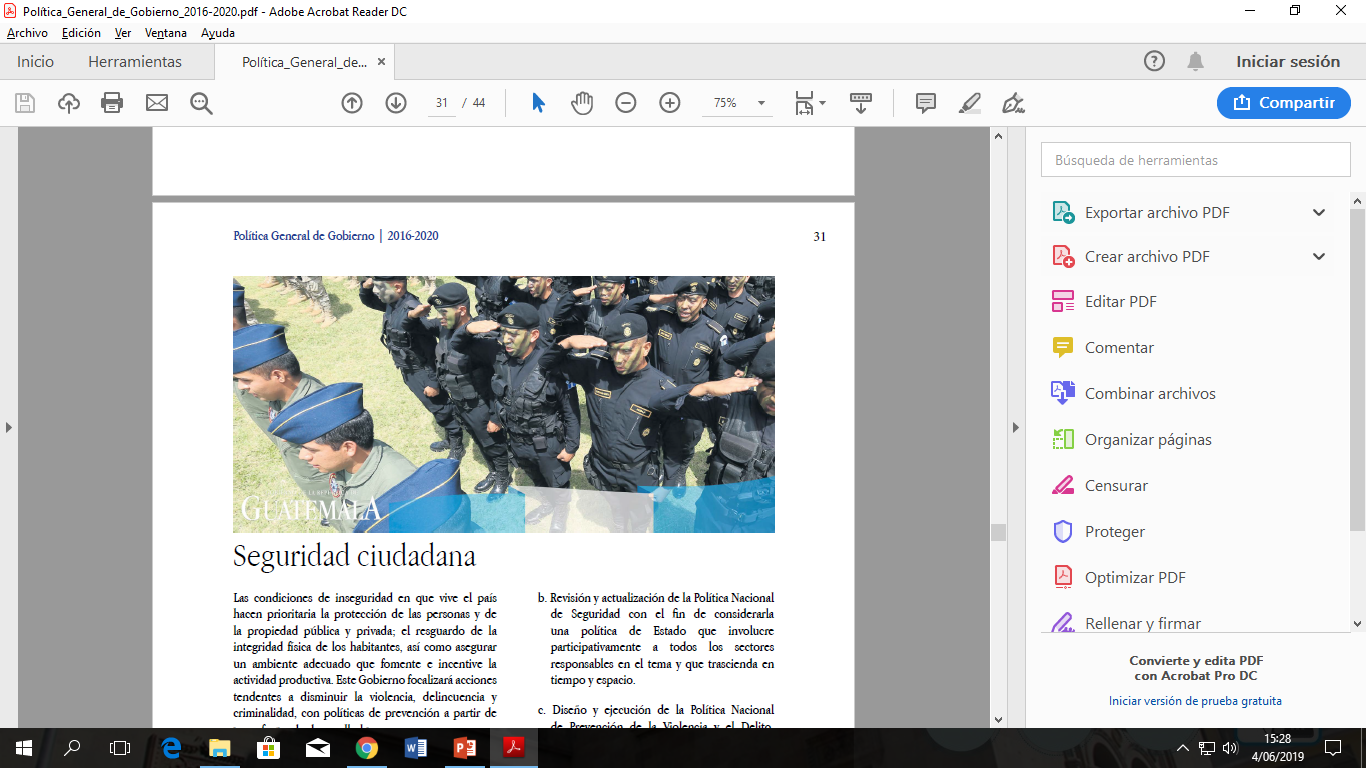 IV. Vinculación Institucional
Producción Institucional
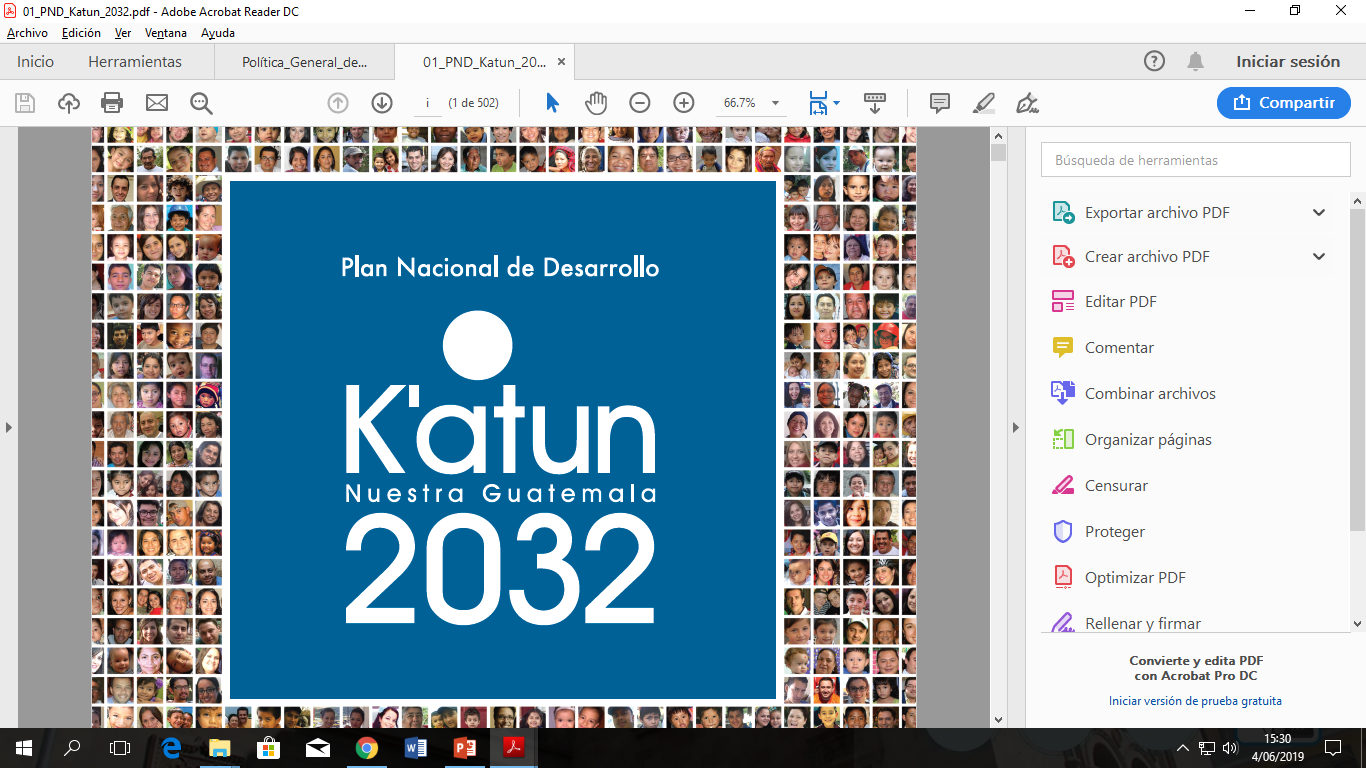 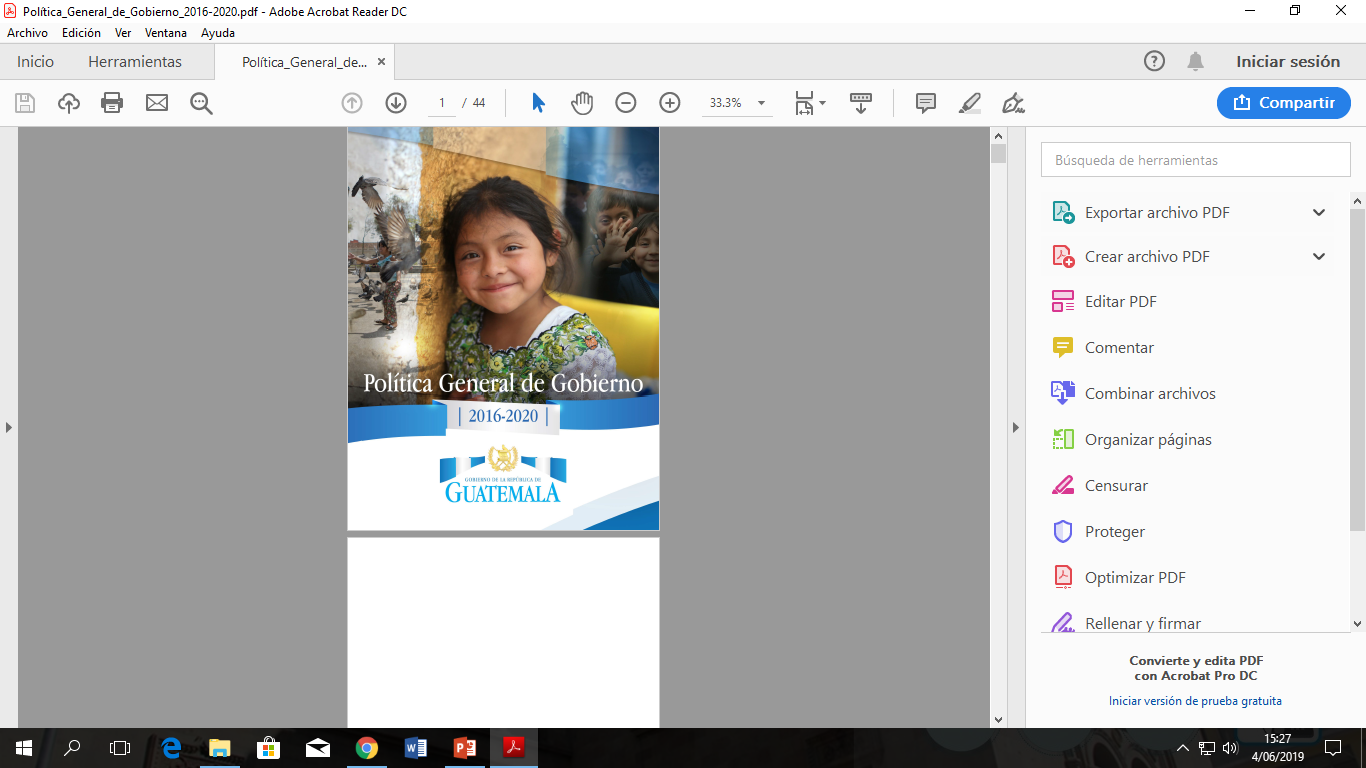 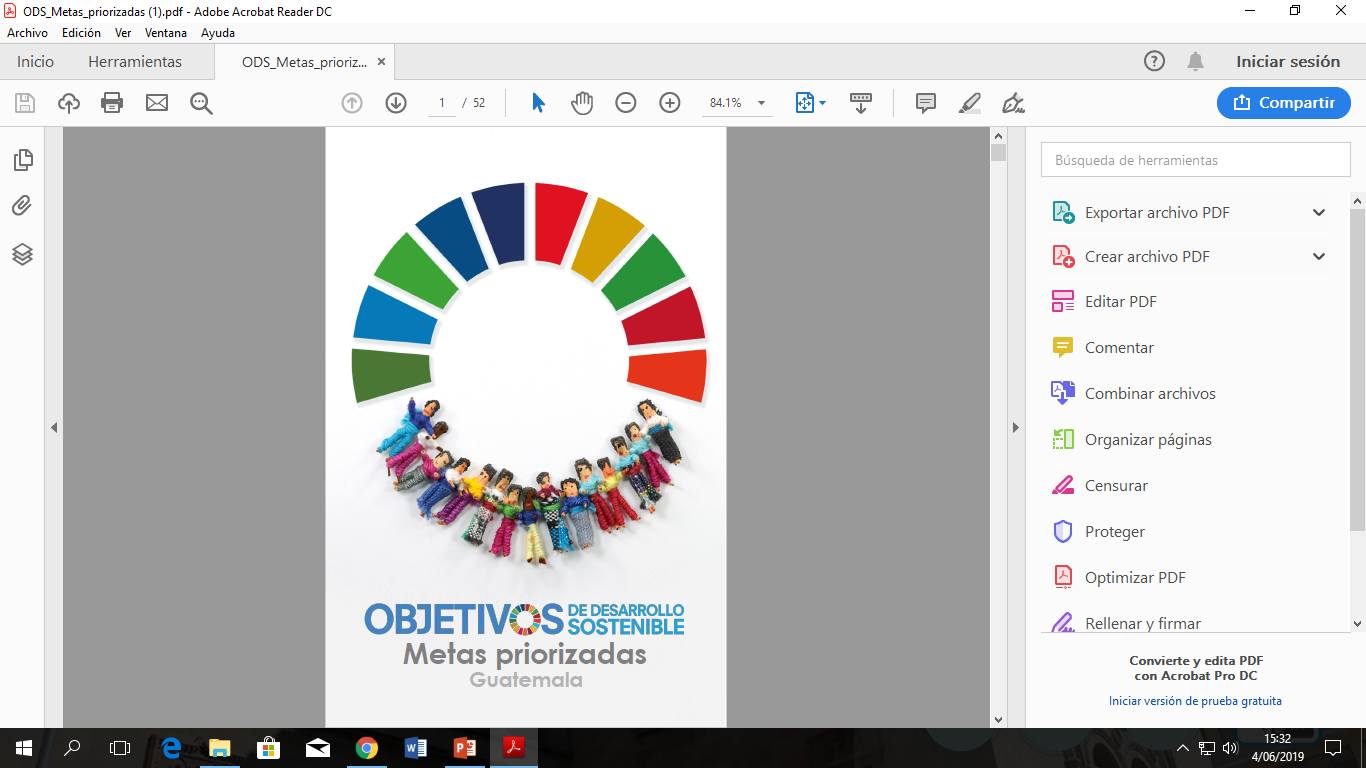 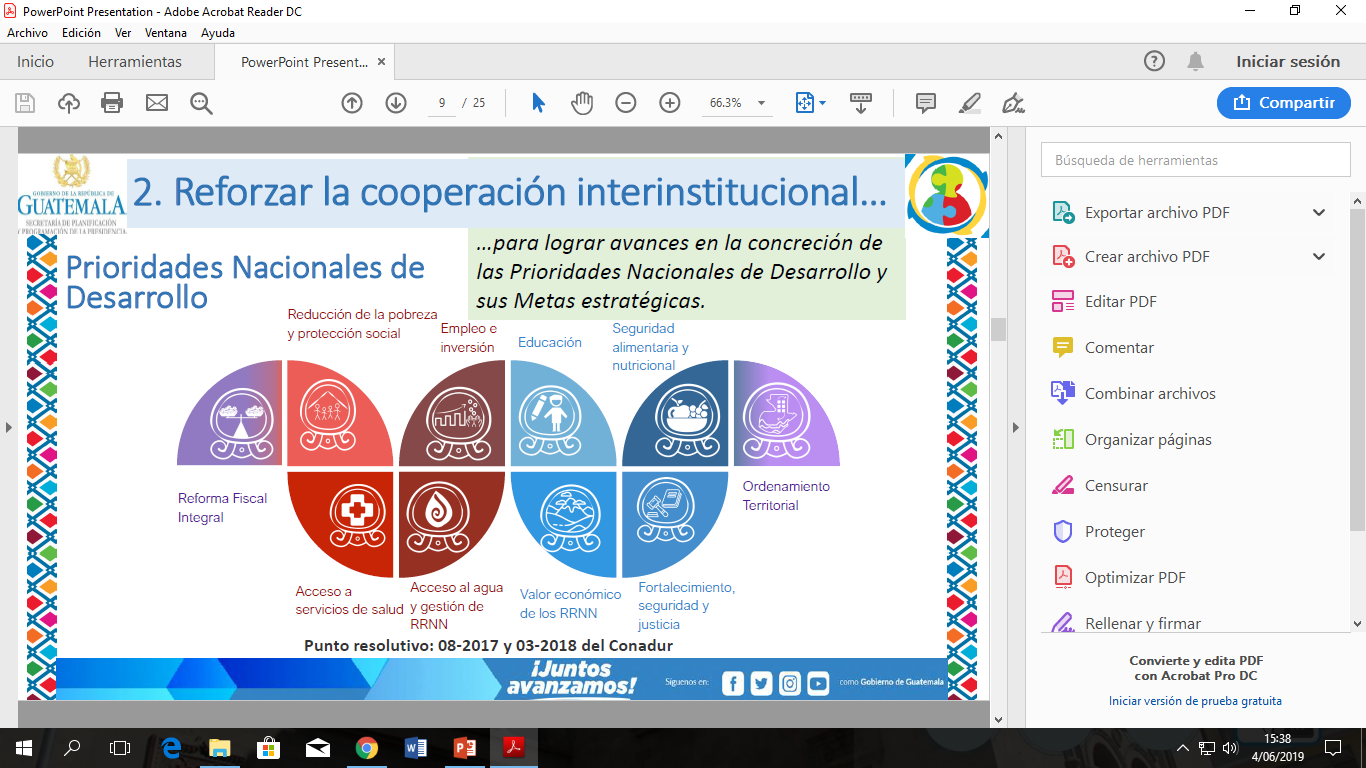 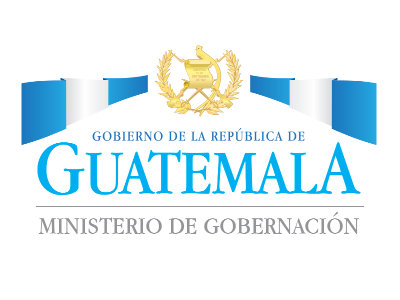 V. GASTO EN RECURSO HUMANO POR AÑO
Justificaciones
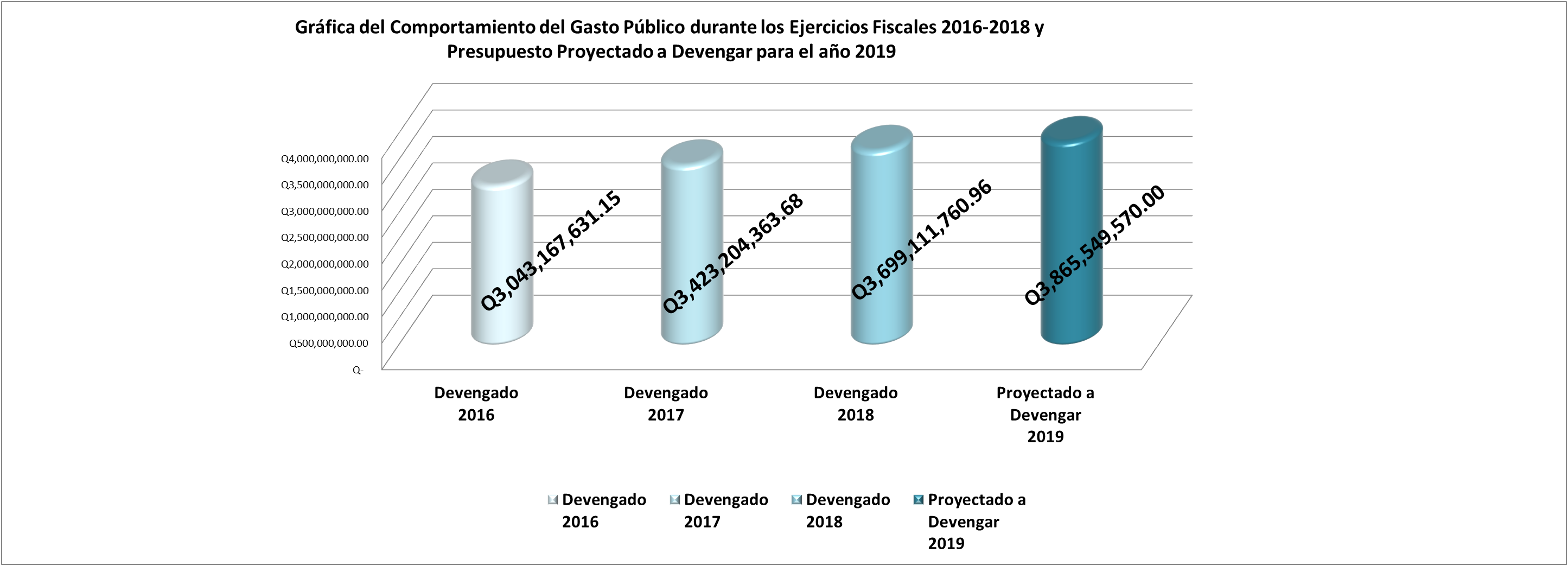 De acuerdo a la naturaleza del Ministerio de Gobernación, los servicios y bienes que se entregan a la población guatemalteca y personas en tránsito, contribuyen a que el porcentaje de ejecución del Ministerio relacionado al pago de sueldos y salarios de personal permanente y por contrato, impacte significativamente en el presupuesto asignado.

Para el período 2016 - 2019, se llevaron a cabo las graduaciones de 9,266 agentes policiales, llegando a contar con un estado de fuerza de 42,341 elementos de la Policía Nacional Civil, aunado a ello el personal que conforma las 22 Gobernaciones Departamentales y 17 Unidades Ejecutoras del Ministerio.
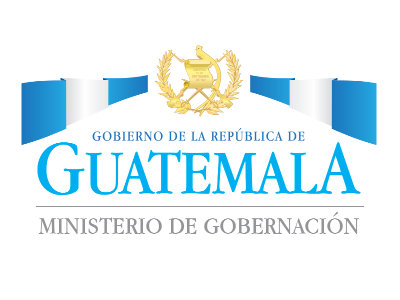 Justificaciones
VI. GASTO EN BIENES Y SERVICIOS DEL MINISTERIO DE GOBERNACIÓN Y SUS DEPENDENCIAS
Dentro de estos gastos se encuentran los pagos por concepto de servicios básicos, enlaces, arrendamientos, mantenimiento y remodelación de instalaciones, alimentación, viáticos, transporte y almacenaje, servicios técnicos y profesionales, insumos de oficina,  cartillas para pasaporte, adquisición de primas de seguro de vida (Personal que labora en la PNC y Sistema Penitenciario), así como de mantenimientos preventivos y correctivos al parque vehicular, combustibles.

Como parte del incremento de las fuerzas policiales y agentes de presidios, ha sido necesario adquirir diferentes insumos de protección táctica que incluyen uniformes, armas, municiones, chalecos, cascos, escudos protectores, macanas, etc.

Asimismo, se realizan pagos por concepto de prestaciones póstumas, indemnizaciones al personal, becas de estudio en el interior, transferencias a otras instituciones sin fines de lucro, en concepto de aportes al Organismo Internacional de la Policía Criminal –INTERPOL, entre otras.
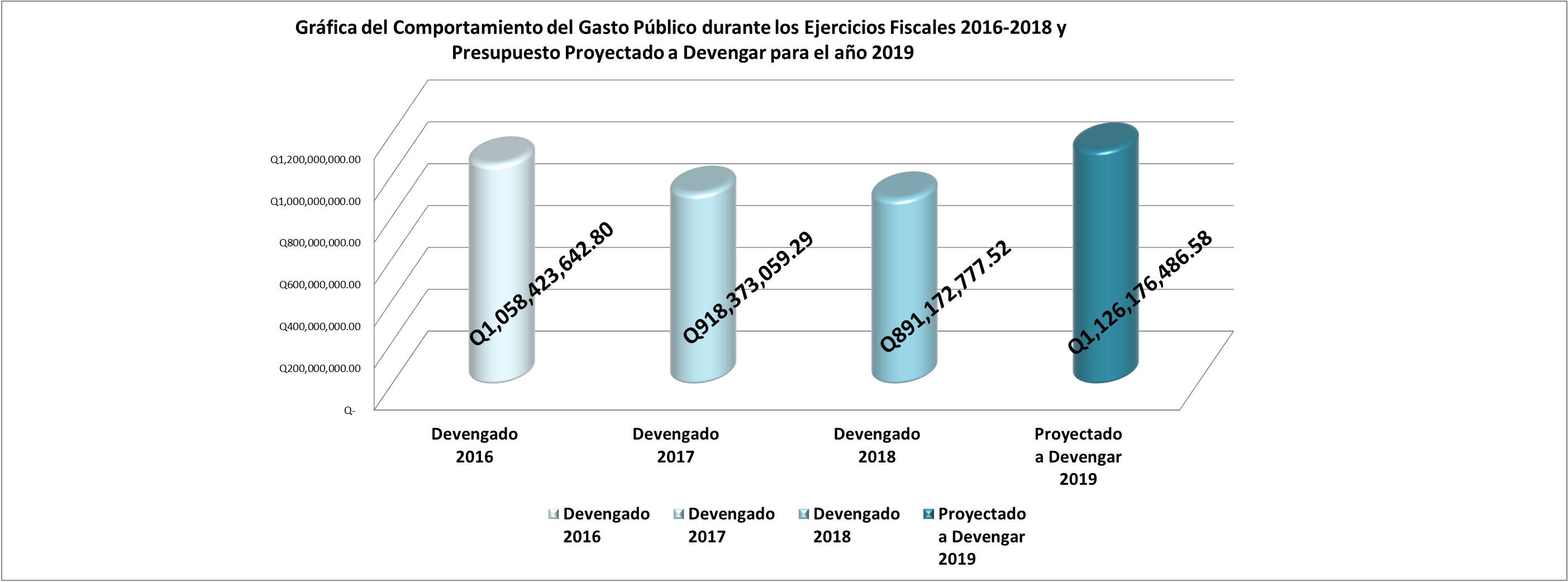 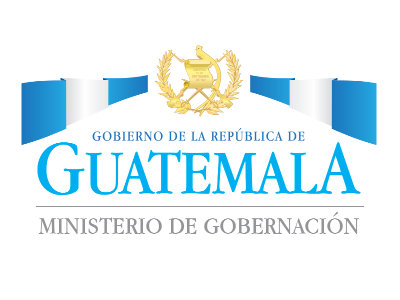 VII. GASTO EN INVERSIÓN POR AÑO
Justificaciones
La Policía Nacional Civil, incremento su parque vehicular en 1,300 patrullas, mismas que fueron asignadas en diferentes departamentos del país.

Adquisición de mobiliario de oficina, equipo médico-quirúrgico, equipo de cómputo entre otros.

Para el presente ejercicio fiscal, se tiene contemplada la construcción de:
    
          -Estación Local en Ayutla, San Marcos.

          - Estación local San Benito, Petén.

          - Estación Local en Chisec, Alta Verapaz.

          - Estación Local en San Pedro Pinula, Jalapa.

          - Estación de PNC en San Manuel Chaparrón, Jalapa.
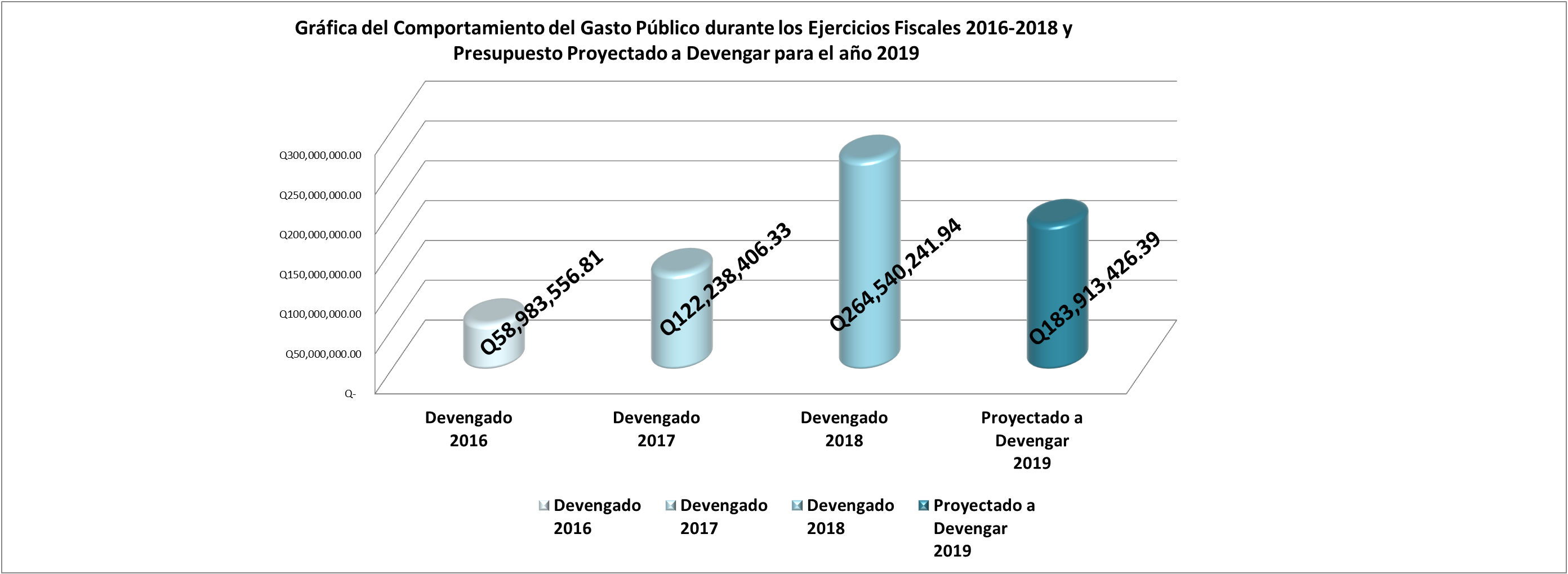